HCL
Cloud Case Study
EA Transfer for HCL
Client 
Overview
The customer is HCL Technologies
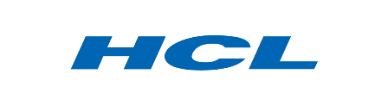 Challenges
Scope of Work
EA transfer with a  large workload consumption volume  
The overall transfer of EA subscription 
Cost Savings with the right sizing 
Reduce the overall TCO by SOP and consulting
There we issues with multiple subscription and work load.
Workloads were provisioned with no ownerships
There was no insight on workloads usage and utilisation thus had to make process to achieve it.
Solution Highlights
Helped in optimising the Cloud consumption 
Helped in saving around 15% on the current billing 
Provided Consulting on Cloud and Workshops on Cost optimisation 
Provided Governance and Security guidelines
Benefits
Added Saving of around 10% on the overall Cloud billing 
Better understanding of billing and Governance
- This is for internal reference only
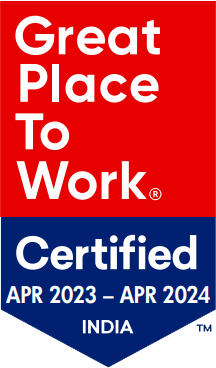 Thank You